CSE 121 – Lesson 4
Kai Daniels
Summer 2023
Music: 🌸k-pop girlies playlist🌸
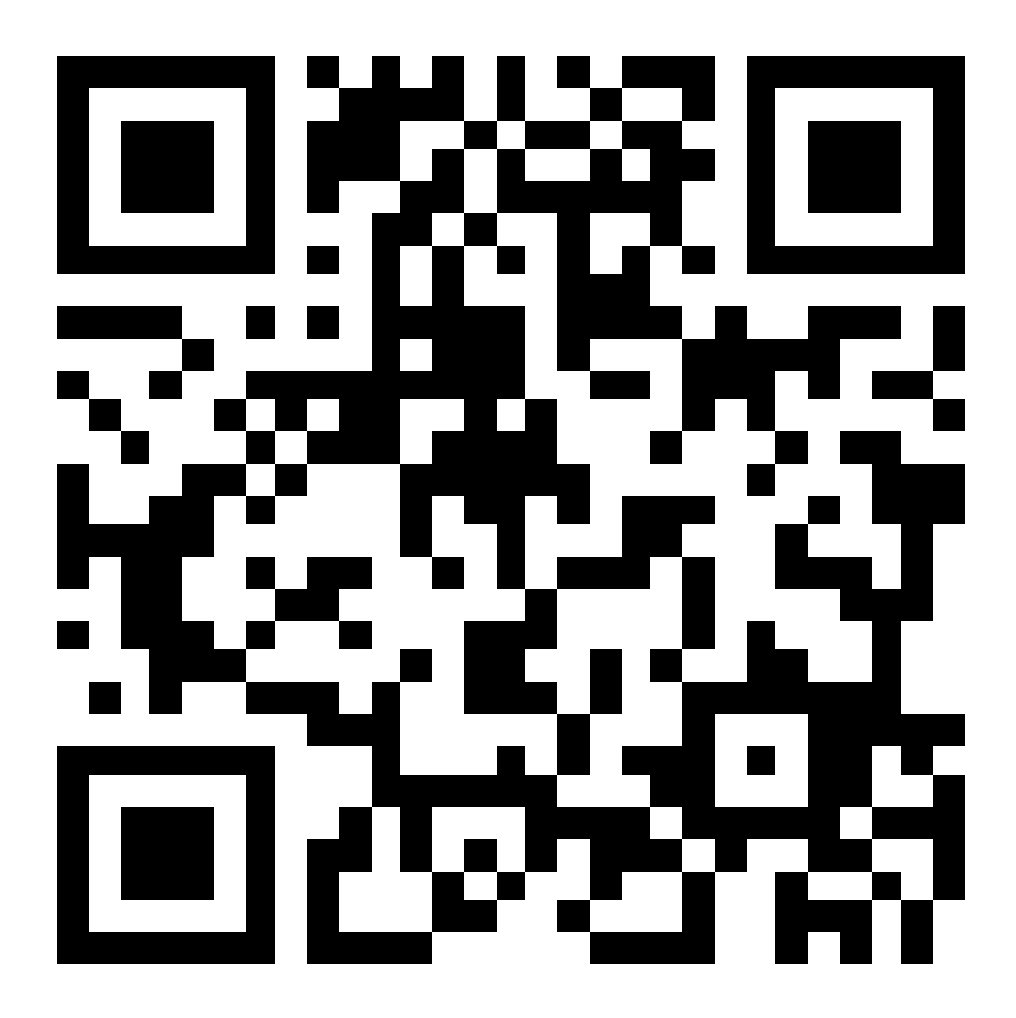 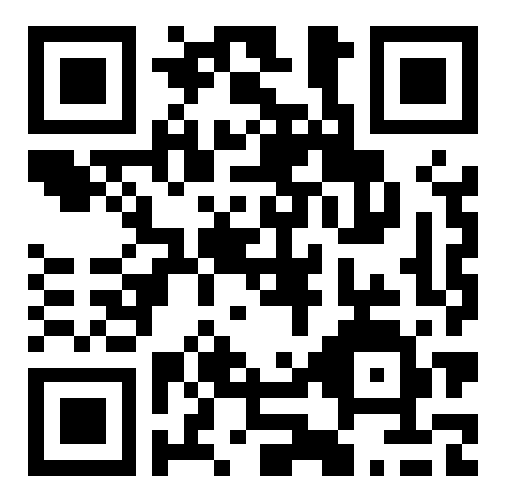 sli.do #cse121
Announcements, Reminders
Programming Assignment 0 is due tonight
Creative Project 1 out later today
R0 open last week, due Thursday (7/06) 11:59 PM
R1 open Thursday (7/06), due Thursday (7/13) 11:59 PM
Feedback for C0 was released yesterday
Start tracking your grades in our 	Minimum Grade Guarantee Calculator
Quiz 0 [Take-home] Monday (7/10) due 11:59 PM
2
Last time: for loops!
For loops are our first control structure
A syntactic structure that controls the execution of other statements.
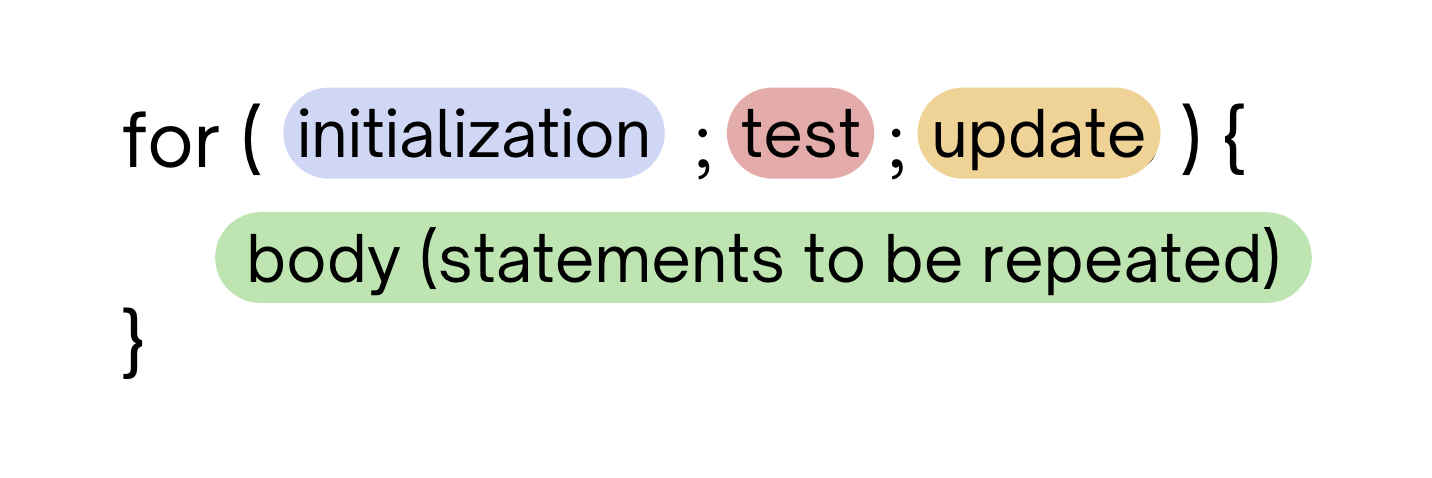 3
Fencepost Pattern
Some task where one piece is repeated n times, and another piece is repeated n-1 times and they alternate
g-u-m-b-a-l-l
4
Fencepost Pattern
Some task where one piece is repeated n times, and another piece is repeated n-1 times and they alternate
g-u-m-b-a-l-l
5
(PCM) Nested for loops
for (int outerLoop = 1; outerLoop <= 5; outerLoop++) {
    System.out.println("outer loop iteration #" + outerLoop);
    for (int innerLoop = 1; innerLoop <= 3; innerLoop++) {
        System.out.println("    inner loop iteration #" + innerLoop);
    }
    // at this point, innerLoop is OUT OF SCOPE!
    System.out.println(innerLoop);
}
6
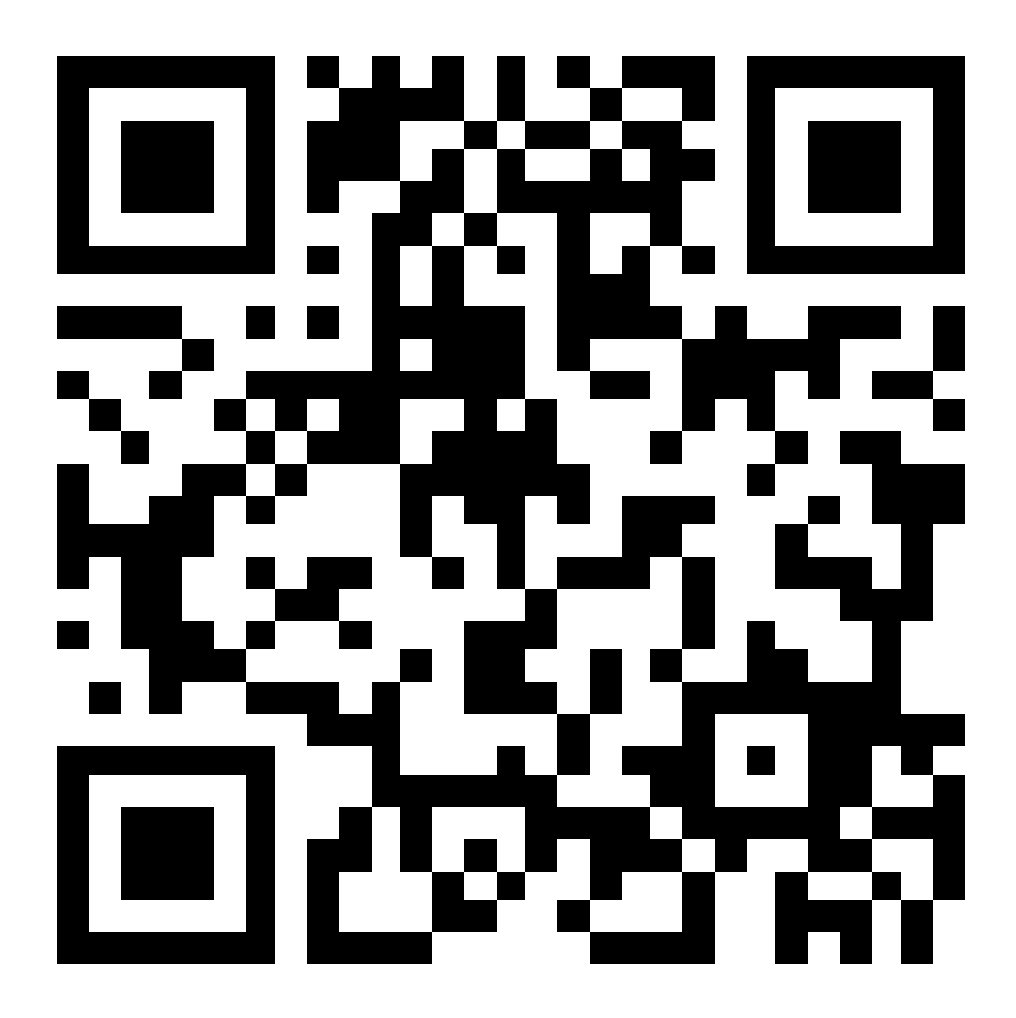 What output is produced by the following code?
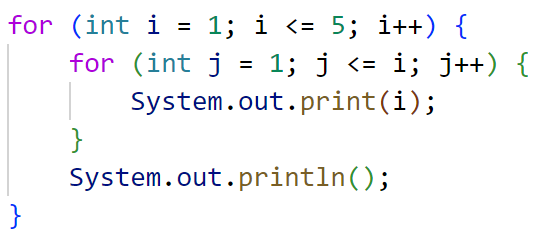 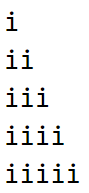 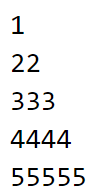 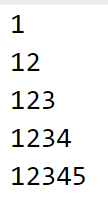 A. 				    B. 				C	C.
7
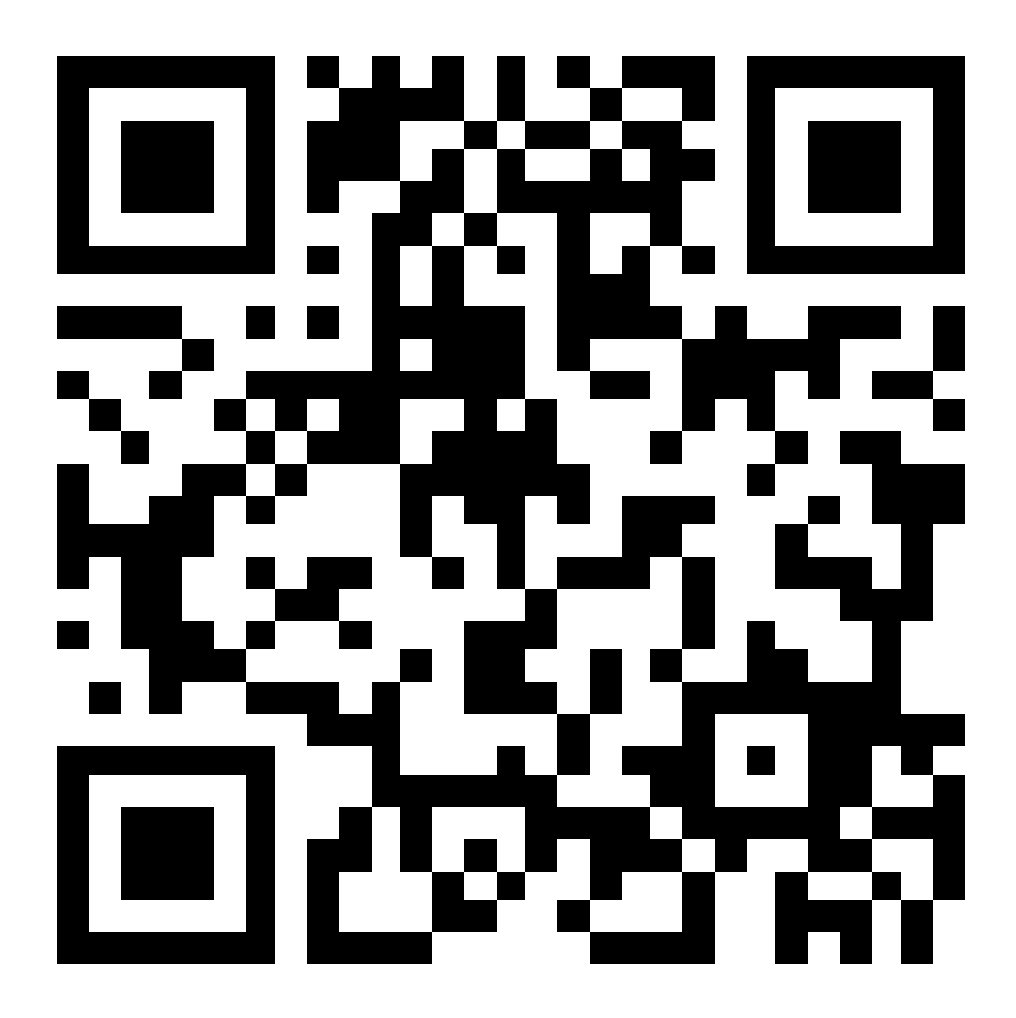 What code produces the following output?
A.
B.
C.
D.
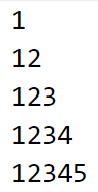 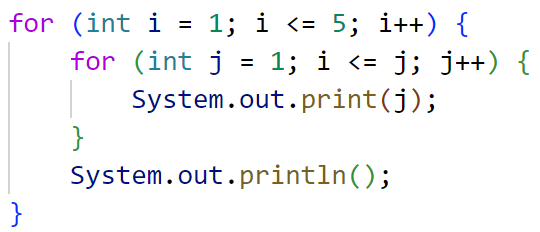 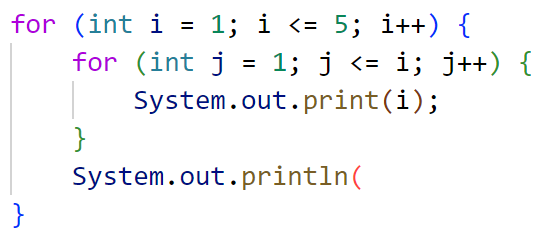 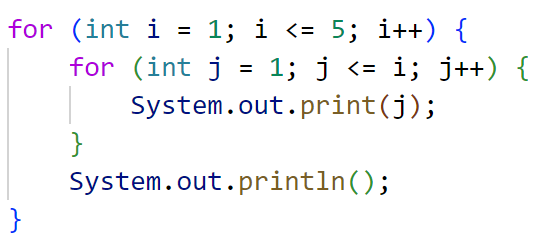 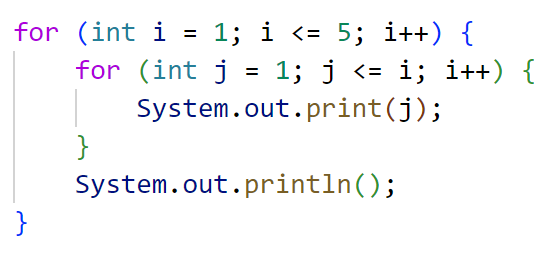 8
[Speaker Notes: A – Incorrect, syntax issue
B – Correct
C – the condition is i<=j for the inner loop, so it won’t ever execute after the first iteration
D – almost correct, but has i++ in inner loop instead of j++]
(PCM) Random
A Random object generates pseudo-random numbers. 
The Random class is found in the java.util package 
	import java.util.*;
9
Pseudo-Randomness
Computers generate numbers in a predictable way using mathematical formulas.

Input may include current time, mouse position, etc.

True randomness is hard to achieve – we rely on natural processes
e.g., atmospheric noise, lava lamps
10